PREVENTIVE MEASURES IN RESTORATIVE PRACTICE
PLAQUE CONTROL: MECHANICAL AND CHEMICAL METHODS OF PLAQUE CONTROL
Mechanical plaque control
	(a) Toothbrush 
	(b) Dentifrice 
	(c) Interdental cleaning aids
	      -  Dental floss
		-  Interdental brushes
		-  tooth pick
		
    (d) Oral irrigation
    (e) Salvadora persica
Introduction:
Mechanical plaque control is the removal of microbial plaque and the prevention of its accumulation on the teeth and adjacent gingival surface by the use of tooth brush and other mechanical hygiene aids.
Mechanical plaque control
	(a) Toothbrush 
	(b) Dentifrice 
	(c) Interdental cleaning aids
	- dental floss
	- toothpick
	- interproximal brushes


    (d) Oral irrigation
    (e) Salvadora persica
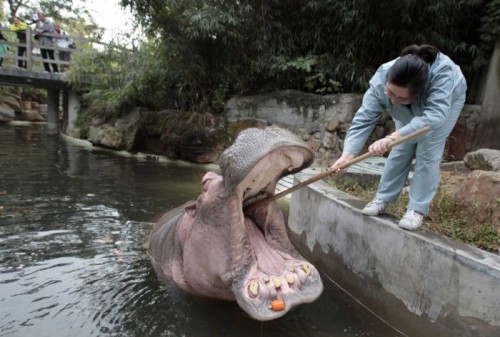 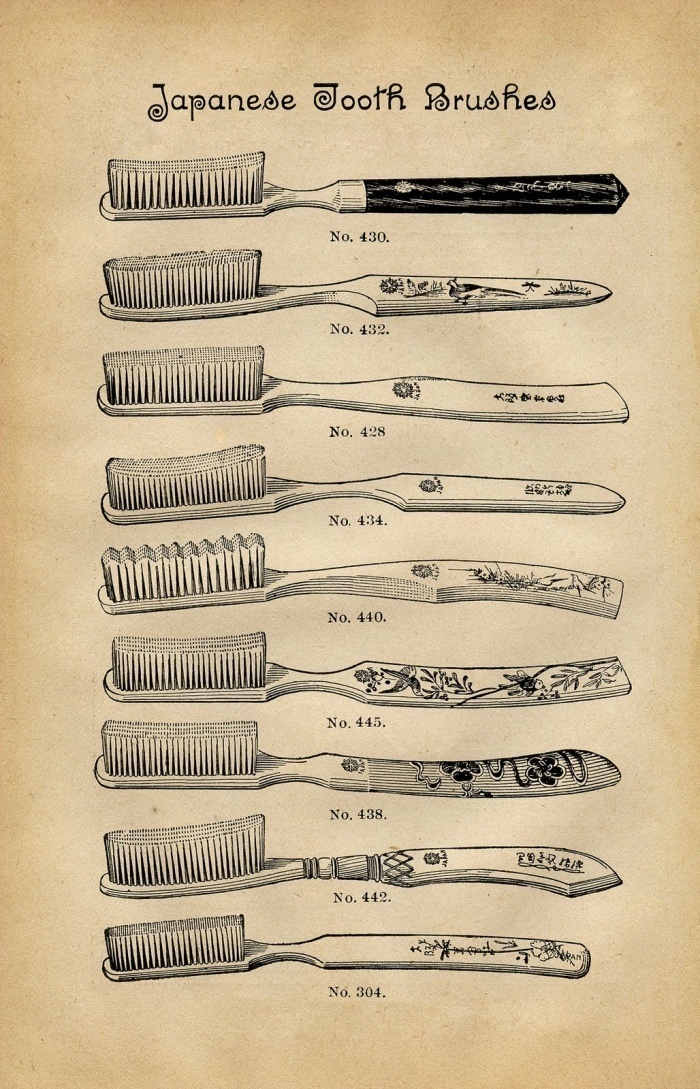 TOOTH BRUSH
The bristle tooth brush appeared about the year of 1600 in China and later was patented in America in 1857. 


Originally, they are varied in size, length, hardness of the bristle, and even in the arrangement of the bristle
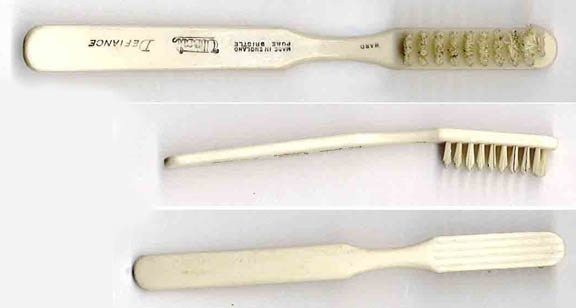 Soft, nylon bristle toothbrush clean effectively ( when used properly),remain effective for a reasonable time , Soft bristle are more flexible, clean beneath the gingival margin, and reach farther into the proximal tooth surfaces. 



soft toothbrush is atraumatic , eliminates gingival recession, tooth surface abrasion (classical wedge shape defect in the cervical area of root surfaces), and trauma to soft tissue.
METHODS OF TOOTH BRUSHING
Today, there are three methods that are widely accepted: the bass method, the modified stillman method( stillman 1932), and the charters method( Carter’s 1948) . 

Controlled studied evaluating the most common brushing technique have shown that no one method is superior

The method which is often recommended is Bass technique , because it emphasize sulcular placement of the bristle
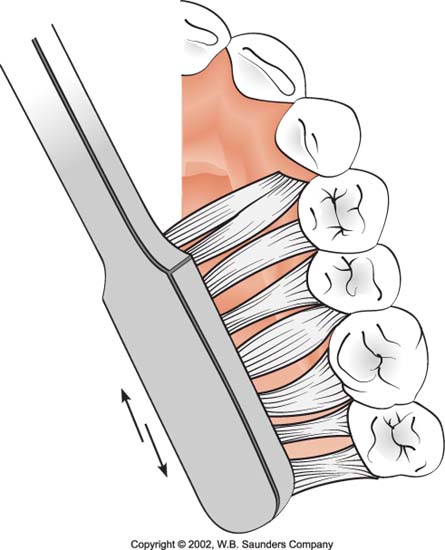 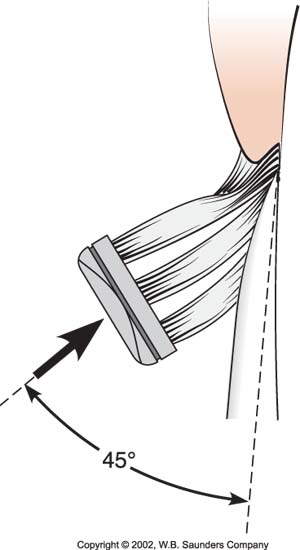 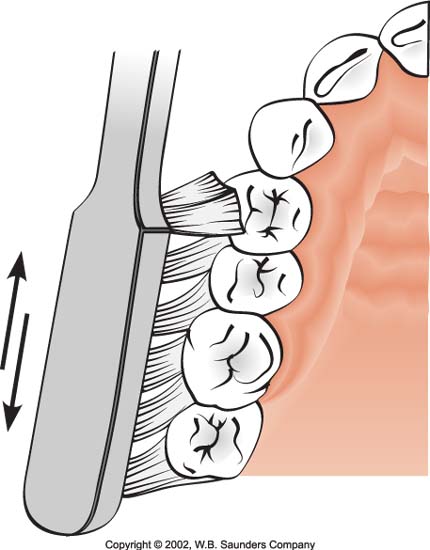 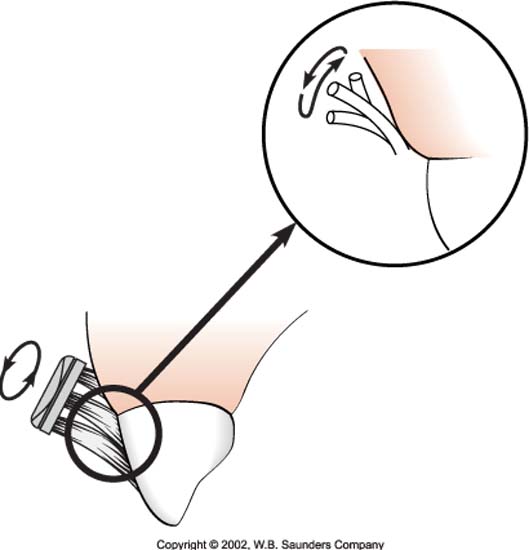 Bass method
Charters method
Electric toothbrush ( powered)
In 1939 powered tooth brush invented to make plaque control easier. 
 Its mainly recommended for 
 Individual lacking motor skills
Hospitalized patients whose teeth are cleaned by the caregivers.
Special needs patient ( physical and mental disability)
 Patient with orthodontic applied 
 Whosoever wants to use 

There are many powered tooth brushes some with reciprocal of back and back motions and some with combination of both some are circular and elliptical motion. 
Powered tooth cleaner resembles a dental prophylaxis and hand piece with rotary rubber cap. 
Patient should be lustrated for proper use.
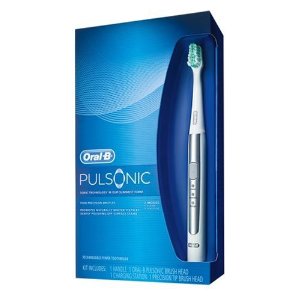 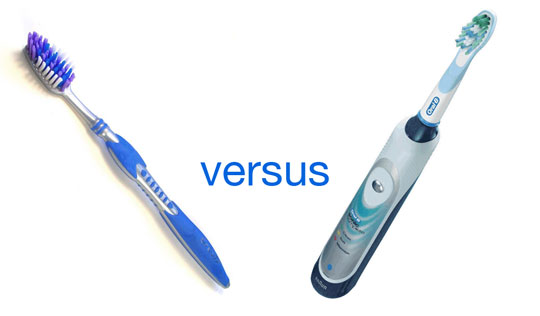 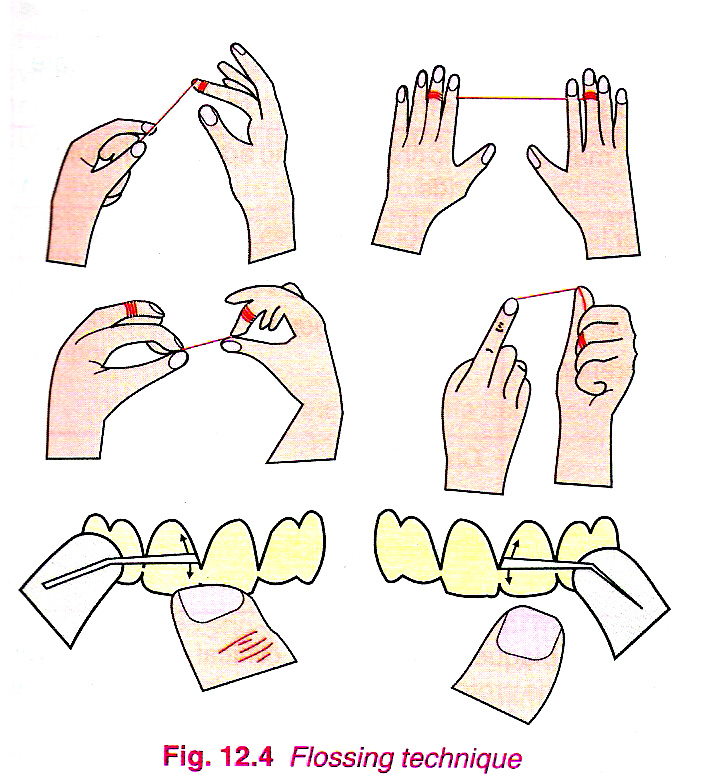 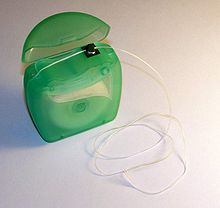 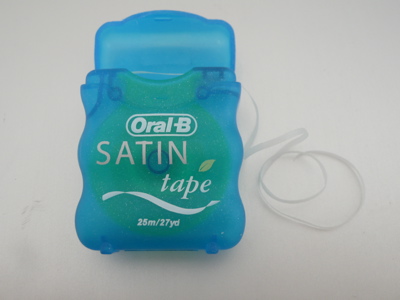 Floss holder
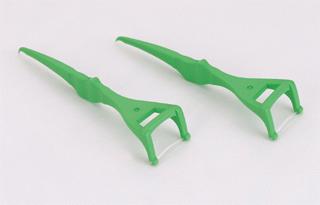 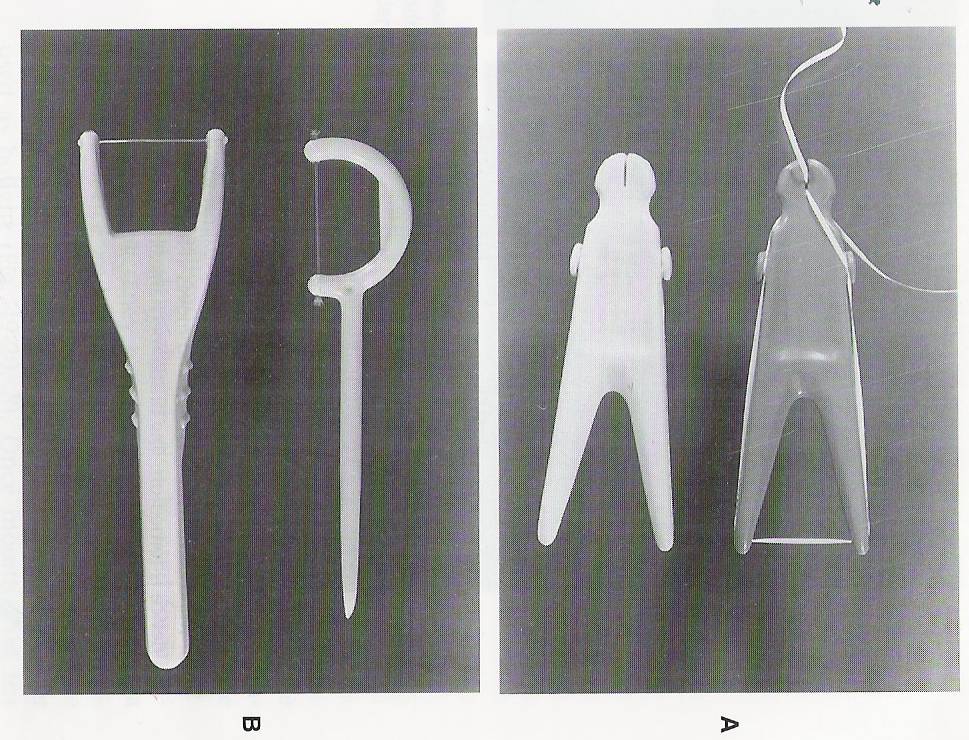 Interdental brush (proxy brush):
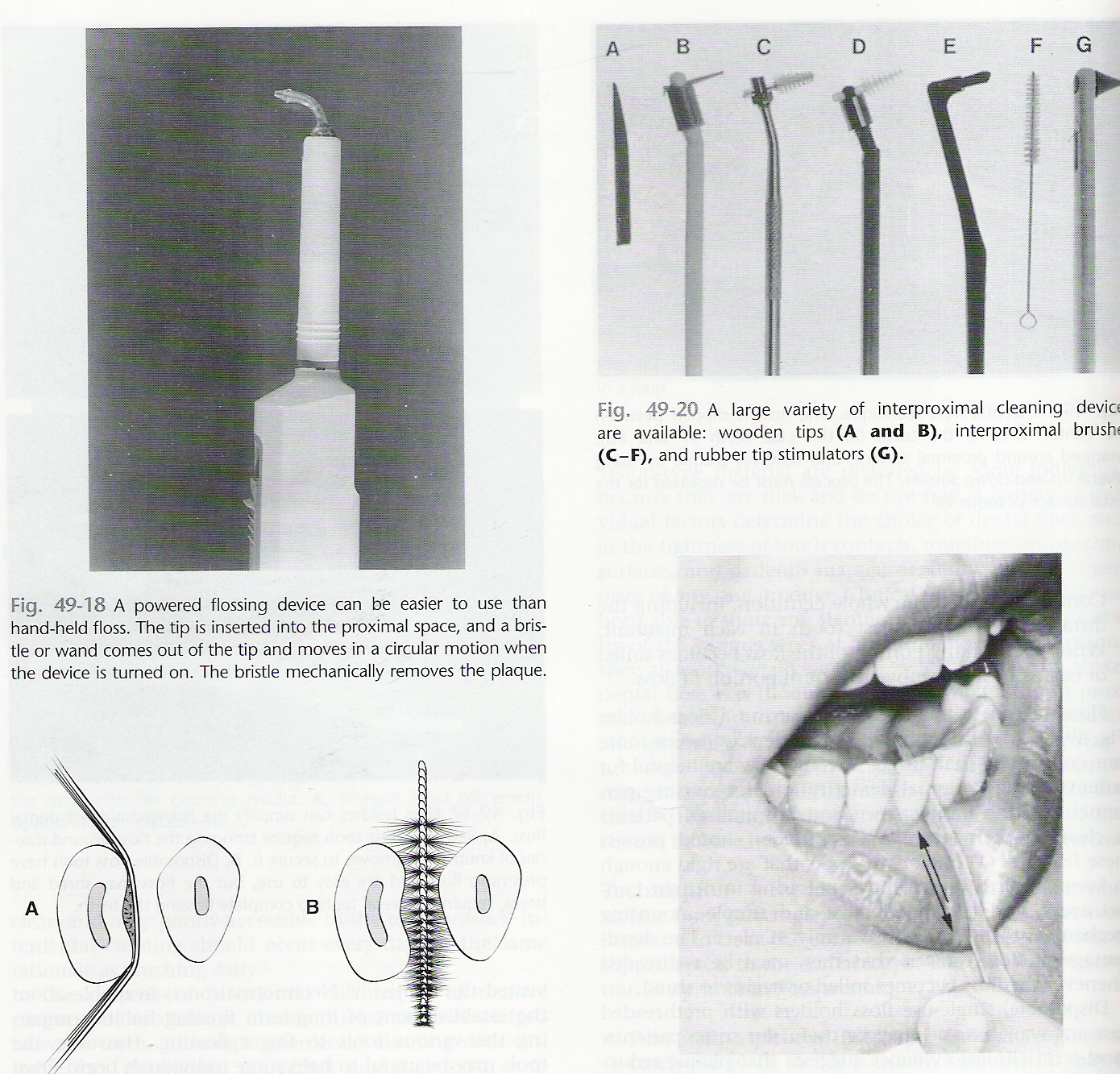 Interdental brush are conical shape brushes made of bristles mounted on a handle, single tufted brushes, or small conical brushes. 

They are suitable for cleaning large, irregular, or concave tooth surfaces adjacent to wide interdental spaces. 

They are inserted interproximally and are activated with short back and forth strokes in between the teeth.
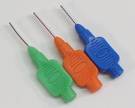 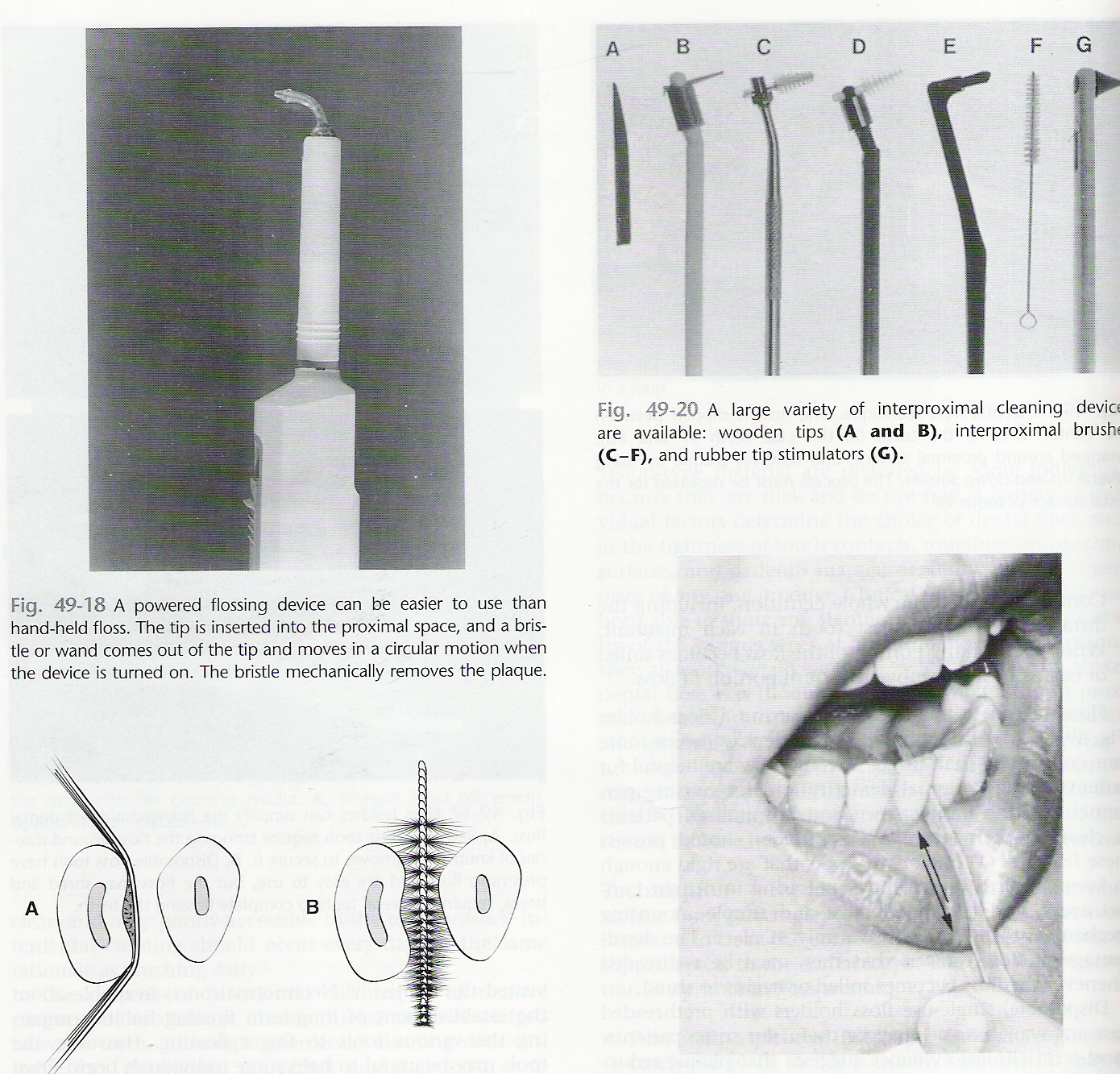 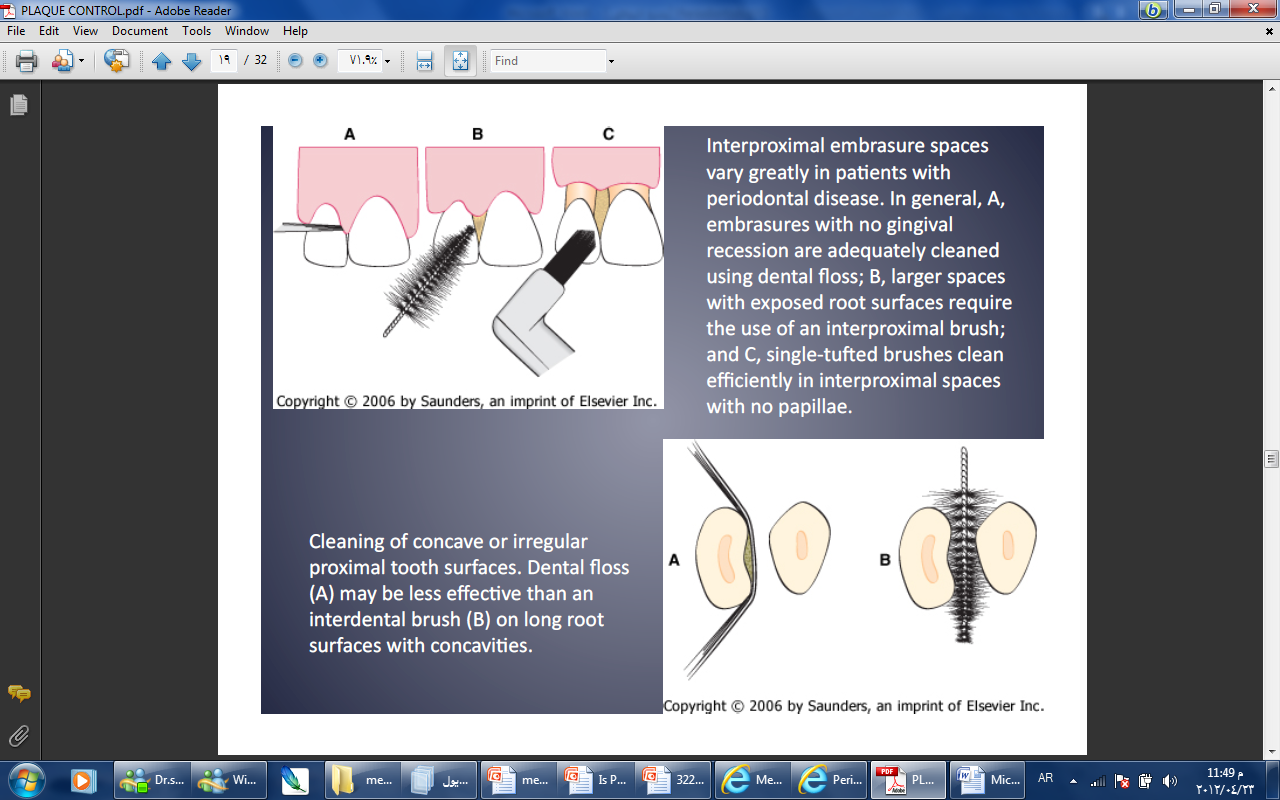 Toothpick
Studies have been conducted to compare the efficacy of tooth pick, dental floss, and multi-tufted brush. 

Dental floss removed more plaque at lingual interproximal surface than toothpicks. 

Toothpicks combined with multi-tufted brush used on oral surfaces were as effective in removing interproximal plaque as dental floss.

 The use of floss or tooth pick combined with single tufted brush may reduce the amount of plaque adhering to the proximal surfaces by an average of 50%
Oral irrigation
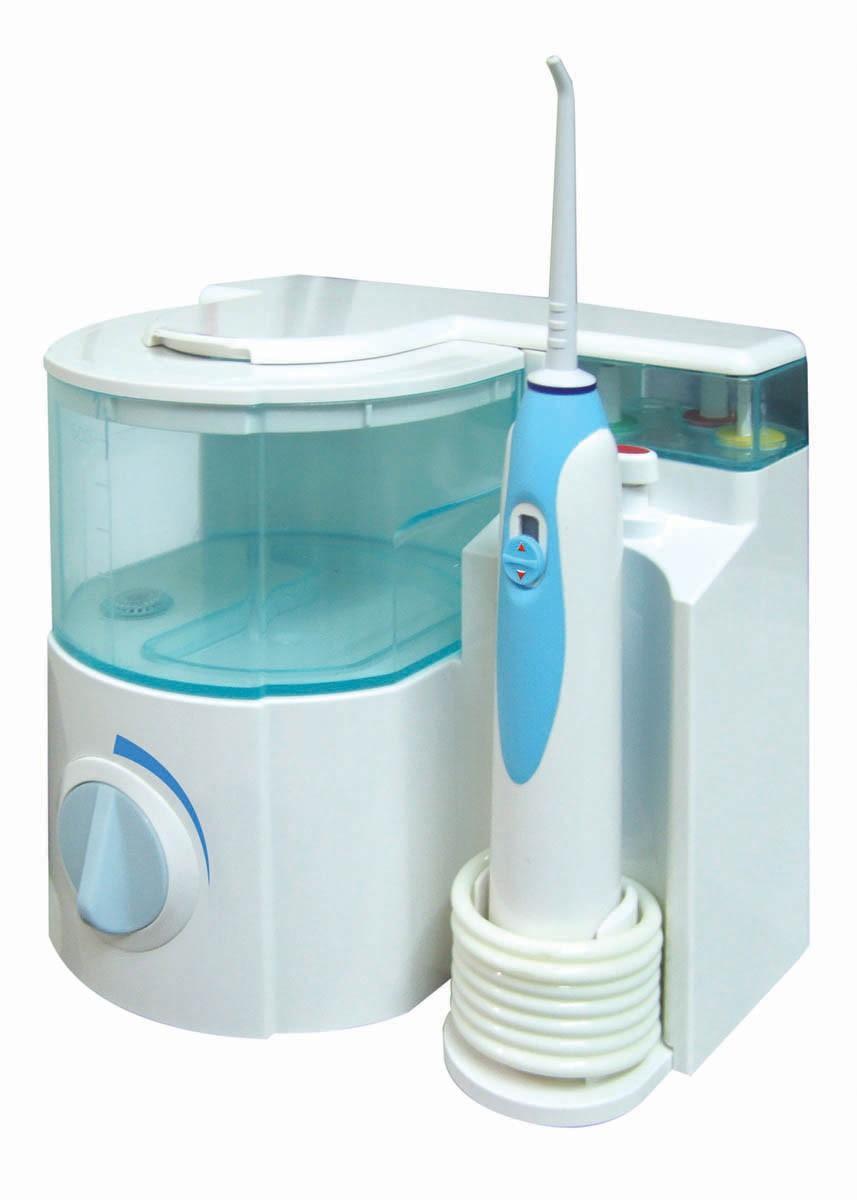 Oral irrigation device include the use of water picks. 

The high pressure, pulsating stream of water through a nozzle is directed to the tooth surface and subgingivaly, washing away debris and plaque containing bacteria. 

They are helpful surrounding orthodontic appliance, and when used as an adjunctive treatment in shallow pocket depth.

Patients  require antibiotic premedication should not use oral irrigation.
Oral irrigation devices
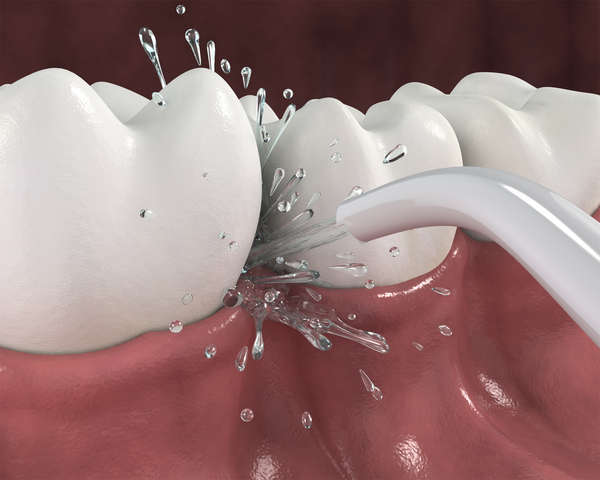 When used as adjuncts to toothbrushing , irrigation devises, can have a beneficial effect on periodontal health  by reducing the accumulation of plaque and calculus and decreasing inflammation and pocket depth.

( Robinson and Hoover, 1971)
Eakle et al. in 1986 showed that the oral irrigator deliver an aqueous  solution into the periodontal pocket and will penetrate an average to approximately half the depth of the periodontal pockets. 


Penetration of 90 degree angle stream of water is about 70% for pocket less than 3mm, 44% for moderate pocket (4 to 7 mm) and 68% for deep pocket ( greater than 7mm). 


For 45 degree angle, the result is 54%, 45%, and 58% respectively
CHEMICAL PLAQUE CONTROL
FIRST GENERATION AGENTS
TRICLOSAN

Phenol derivative
Is synthetic and ionic
Used as a topical antimicrobial agent
Broad spectrum of action including both gram positive and gram negative bacterias
It also includes mycobacterium spores and Candida species
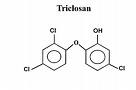 MECHANISM OF ACTION
TRICLOSAN

	           
              ACT ON CYTOPLASMIC MEMBRANE

       
 INDUCE LEAKAGE OF CELLULAR CONSTITUENTS

                                 
                                   BACTERIOLYSIS
2. METALLIC IONS

	eg: 	Zn & Cu ions

	MECHANISM OF ACTION

It reduces the glycolytic activity in bacteria &delays bacterial growth
3.QUARTERNARY AMMONIUM COMPOUNDS
Cationic antiseptics & surface active agents
Effective against gram positive organisms
MECHANISM OF ACTION

Positively charged molecule reacts with negatively charged cell membrane phosphates and thereby disrupts the bacterial cell wall structure

    Eg: Benzanthonium chloride, Benzalleonium      chloride and cetylpyredinium
4.SANGUINARINE
It is a benzophenanthredine alkaloid
It is most effective against gram –ve organisms
Used in mouth rinse
BISBIGUANIDES
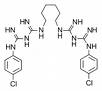 CHLORHEXIDINE GLUCONATE(0.2%)

It is a cationic bisbiguanide
Effective against gram +ve, gram –ve organisms, fungi, yeasts and viruses
Exhibit antiplaque & antibacterial properties
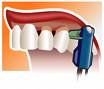 MECHANISM OF ACTION

Antiplaque action of chlorhexidine

Prevents pellicle formation by blocking acidic groups on salivary glycoproteins thereby reducing glycoprotein adsorption on to the tooth surface
Prevents adsorption of bacterial cell wall on to the tooth surface
Prevents binding of mature plaques
Antibacterial action of chlorhexidine
It shows two actions

Bacteriostatic at low concentrations

		    Bacterial cell wall(-ve charge)

Reacts with +ve charged chlorhexidine molecule

            Integrity of cell membrane altered

CHX binds to inner membrane phospholipids & increase 		        permeability 

Vital elements leak out & this effect is reversible
ADVERSE EFFECTS OF CHLORHEXIDINE

Brownish staining of tooth or restorations

Loss of taste sensation

Rarely hypersensitivity to chlorhexidine has been reported

Stenosis of parotid duct has also been reported
ENZYMES
Enzymes has been used as active agents in antiplaque preparations

It is due to the fact that enzymes would be able to breakdown already formed matrix some plaques and calculus

Some are proteolytic and have bactericidal action
		eg: Mucinase, mutanase , dextranase etc
DELMOPINOL
Inhibits plaque growth and reduces gingivitis

Mechanism of action

Interfere with plaque matrix formation & also reduces bacterial adherence
It causes weak binding of plaque to tooth, thus aiding in easy removal of plaque by mechanical procedures
It is therefore indicated as a pre brushing mouth rinse
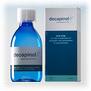 Adverse effect of delmopinol

Staining of tooth & tongue

Taste disturbances

Mucosal soreness & erosion
DENTIFRICES
Dentifrice is a substance used with a tooth brush for the purpose of cleaning the accessible surfaces of the tooth

It contains
therapeutic agent such as fluoride to inhibit caries
Antimicrobial agents- chlorhexidine , cetrimide
Anticalculus agent    - Zn-chloride
Anticariogenic agents- sodium fluoride
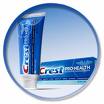 COMPOSITION
Polishing/ abrasive agents
Ca carbonate
Dicalcium phosphate dihydrate 
Alumina
Silica
Functions
Mild abrasive action aids in illuminating plaque
Removes stained pellicle, restores natural luster, enhances enamel whiteness
2.Binding/ thickening agents
Water soluble agents
Alginates, Sodium carboxy methyl cellulose etc
Water insoluble agents
Colloidal silica, Magnesium aluminium salts etc
Functions
Controls stability &constitency of tooth paste

3.Detergents/ surfactants
Sodium lauryl sulfate
Functions 
Produces foam & removes food debris
Antimicrobial property
4. Humectants 
Sorbitol, glycerine, polyethylene glycol
Function
reduces the loss of moisture from tooth paste

5. Flavoring agents
Peppermint oil, spearmint oil, oil of wintergreen

Function 
Render the product pleasant to use & leaves a fresh taste in mouth after use
6. Sweeteners and colouring agents

7.Anti bacterial agents
Triclosan, delmopinol, metallic ions & Zn-citrate trihydrate

Anticaries agents
Na fluoride, stannous fluoride

Active agents-fluoride

Anticalculus agents(crystal growth inhibitors)
Pyrophosphate, Zn citrate, Zn chloride

Desensitizing agents
Sodium fluoride, potassium nitrate
DISCLOSING AGENTS
A disclosing agent is a preparation in liquid, tablet or lozenge from which contains a dye or other coloring agents

A disclosing agent is used for identifying bacterial plaque

When applied to the teeth, the agents imparts its colour to soft deposits but can be rinsed easily from clean tooth surface
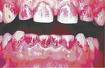 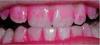 Agents used for disclosing plaque
Iodine preparations
Skinners iodine solution
Diluted tincture of iodine
Mercurochrome preparations
Mercurochrome soln 5
Flavored mercurochrome disclosing solution
Bismark brown
Mebromin
Erythrosine
Fast green
Fluoresin
Two tone solutions
Basic fuschin
PREVENTIVE   RESIN

 RESTORATION
PREVENTIVE RESIN RESTORATION
Are among the newer techniques which show long term success.

This treatment of resin restoration has various distinct advantages over the traditional amalgam restorations.

But it requires an excellent isolation of  moisture and saliva contamination.
PRR  utilizes the invasive and non invasive treatment of borderline or questionable caries.

The resin placed in the carious areas and adjacent caries susceptible areas, seals them from the oral environment and provides a  valuable treatment alternative to conventional restorations like amalgam.
Based on the extent and depth of the carious lesion , PRR are of 3 types


 a) type A

 b) type B

 c) type C
TYPE A
Comprises of deep pit and fissures where caries is limited to enamel.

The preparation size is very small.

A slow speed round bur is used to remove any decalcified enamel.

Unfilled resin or sealant is used to restore the preparations of carious lesions.
TYPE B
Minimal  exploratory carious lesion.

The preparation is by size 2 round bur.

The restoration requires some filler to the unfilled resin.
TYPE C
need for greater exploratory preparation into dentin.

 large size bur is used.

A bevel is placed on the enamel cavosurface margin of the preparation.

Unfilled resin layer followed by filled composite is introduced into the preparation.
STEPS TO BE FOLLOWED
Thorough prophylaxis  to be done.

Teeth  should be isolated with rubber dam or cotton rolls.

Any decalcified areas over the tooth surface to be removed with the bur.

Acid etchant to be applied.

Washing and drying.

 Bonding  agent to be applied .

Then the cavity to be restored with sealant.
TYPE  A
TYPE B
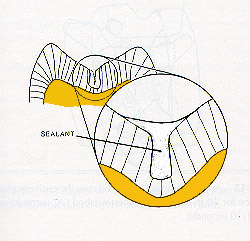 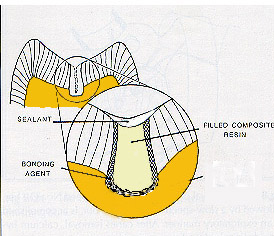 ADVANTAGES
Minimal cavity preparation is required thus prevents unnecessary removal of healthy tooth structure for retention.

Seals caries thus halting the destruction of tooth.
 Eg: teeth with pit and fissure
Loss of  the restoration and subsequent 
  replacement  proves to be less invasive than 
  that for conventional restoration like amalgam.
PIT AND FISSURE SEALENT
Sealents acts as covering of deep pit and fissures and provides a mechanical barrier against cariogenic bacteria


The procedure is aesthetic, cost effective and non invasive
Criterias for sealent placement
Patients under high caries risk:
1.Pit and fissure anatomy
2. cariogenic diet
3.past history of high prevalance of caries
4.low fluoride intake

OTHER CONSIDERATIONS
1.Teeth with deep grooves and fissures will benefit from sealant placement immediately after placement
CONTRAINDICATIONS OF SEALENT PLACEMENT
Presence of decay

Primary teeth close to exfoliation

Inability to isolate and maintain a dry field
Glass ionomer vs resin based sealent
Fluoride releasing GIC is a good choice for sealant in case of
1.Partially erupted teeth
2.Teeth which is difficult to isolate
3.GIC is moisture tolerant and excellent as a transitional material
Resin based sealer
Resin based sealer higher bond strength and better retention

Once the tooth has totally erupted a resin based sealer should be used
Conclusion
One of the best preventive measures we can offer to the patients

Cost effective and conservative method

When properly placed sealants have proven longevity

Simple and fast method of placement
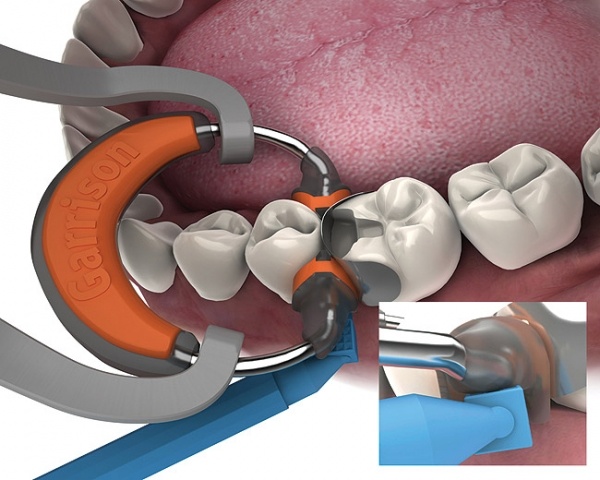 TOOTH SEPARATION  MATRIX
AND WEDGES
INTRODUCTION

DEFNITIONS

NEED FOR TOOTH SEPARATION

METHODS OF TOOTH SEPARATION

MATRICING
INTRODUCTION
Seperation of teeth may be  necessary inorder to-

 Improve convenience form of dentist

 Prevent damage to teeth & supporting tissues

Achieve functional contacts,contours & occlusion during restorations.
DEFINATION
Tooth movement or separation of teeth can be defined as the process of separating the involved teeth slightly away from each other or bringing them closer to each other or changing their spatial position in one or more dimensions..
NEED FOR TOOTH SEPARATION
1.DIAGNOSIS of initial proximal caries not seen on radiograph

2.CAVITY PREPARATION- adequate access in class2 & class3 cavity preparation

3.MATRIX PLACEMENT

4.POLISHING RESTORATION-polishing proximal surfaces of class3 & class 4 Restoration

5.REPOSITIONING DRIFTED TEETH

6.REMOVAL OF FOREIGN OBJECTS
METHODS OF TOOTH SEPARATION
Slow or delayed separation.

Rapid or immediate separation.
SLOW OR DELAYED SEPARATION
Causes slow movement of teeth over a period of several days or weeks


Indications- tilted,drifted or rotated tooth in which rapid movement is not possible


Advantage- no periodontal damage


Disadvantage- time consuming & require many visits
Methods of achieving slow separation
1 Separating rubber rings or bands

2 Rubber dam sheet

3 Ligature wire or copper wire

4 Gutta percha sticks

5 Oversized temporary crowns

6 Fixed orthodontic appliance
Separating rubber ring or band
Used in orthodontic cases


It is stretched and placed interproximally between two teeth to achieve seperation


It may take 2-3 days to 1 week.
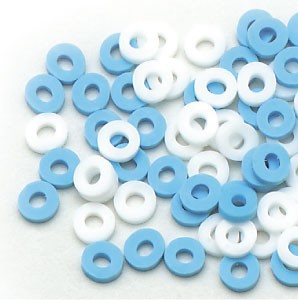 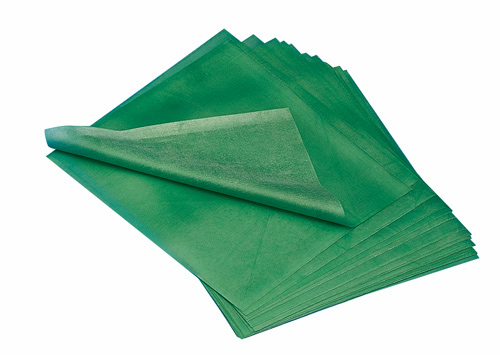 Rubber dam sheet
It is stretched and placed interproximally between the teeth


Usually heavy or extra heavy type is preferred


Time for separation varies from 1hr to 24 hrs


In case of pain or swelling a floss may be used to remove the sheet
LIGATURE WIRE OR COPPER WIRE
Wire is passed beneath the contact area to form  loop



Tightening done by twisting two ends together.this causes increase in separation.



Separation achieved in 2-3 days
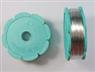 Gutta percha stick
It is softend with heat and packed into proximal area.


Usually indicated in posterior teeth



Tooth separation usually takes 1 to 
   2 weeks
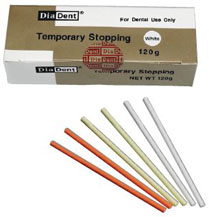 Over sized temporary crowns
Temporary crowns are made oversized in the mesiodistal dimensions and periodically resin is added to the contact area to increase the amount of separation.
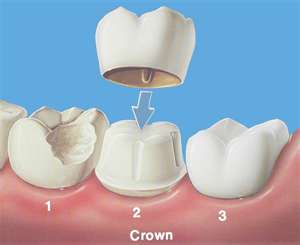 Orthodontic appliances
Indicated only when extensive repositioning of tooth required  


Most predictable and effective method..
RAPID OR IMMEDIATE SEPARATION
Here tooth movement achieved rapidly over a short period of time



It is achieved by two methods

Wedge principle

Traction principle
1.Separation by wedge principle
A pointed wedge shaped device is inserted between teeth to produce the desired amount of seperation…eg 
1.elliot’s seperator, 
2.wedges.

 1. ELLIOTS SEPARATOR

Also known as crab claw separator because of 
 its design.
Mechanical device consisting of
-bow
-two holding jaws
-tightening screw
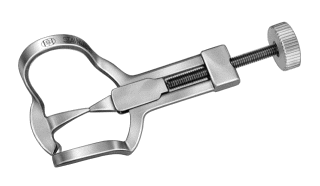 Clockwise rotation of tightening screw moves contacting teeth apart

Two holding jaws are positioned gingival to the contact area without damaging the interproximal area
Separation should not be more than thickness of pdl, ie,0.2-0.5mm


Used for examination and polishing of final restoration.
WEDGES
Wedges are devices that create rapid seperation during tooth preperation and restoration

Functions of wedges

Help in rapid seperation of teeth

Prevent gingival overhang of restoration

Provide space for compensate thickness of matrix band

Help in stabilization of retainer and matrix during restorative procedures

Help in retracting and depressing interproximal gingival area thus help in minimizing trauma to soft tissue.

Help in depressing rubber dam in interproximal area
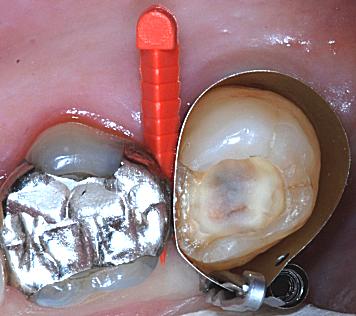 Wedges made of two materials

Wood or plastic
1.Wooden wedges

Soft wood like pine or hardwood like oak
They may be medicated

They are prefered because-

Easy to trim
Adapt well
Absorb moisture and swells to provide adequate stabilization to matrix band
They are used along with metal matrices
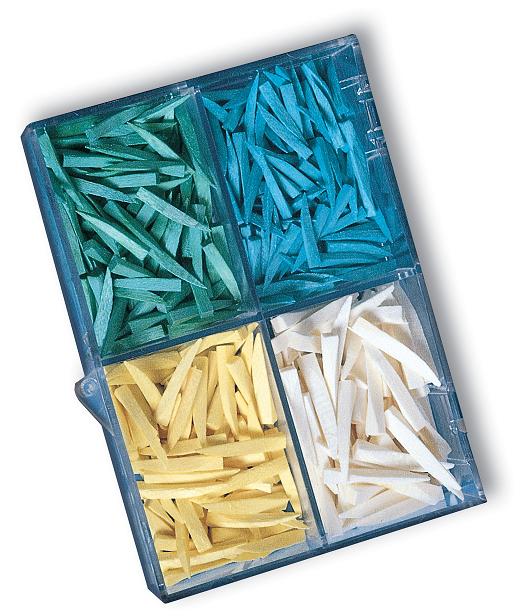 Wooden wedges can be of two shapes

Triangular or round

Triangular wedges are commercially available

Prefered for cavities with deep gingival margin

It has got an apex and a base

Apex usually lies in the gingival portion of contact area.

Base lies in contact with gingiva ,this  helps in stabilization and retraction of gingiva

Used in tooth preperation with deep gingival margin.
Round wedge

-Made from wooden tooth picks by trimming the apical portion

-It has a uniform shape

-Used in class11 tooth preparation
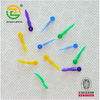 Light transmitting wedges.
Special plastic wedges which are transparent and have a light reflecting core

Used with transparent matrices while placing class11 composite restoration.

Transmits 90-95% incident light

It helps in reducing polymerization shrinkage as it transmits light.

Better adaptability
PLACEMENT AND LOCATION OF WEDGES
Correct location of the wedge is in the gingival embrasure below the contact area,


Select the appropriate wedge depending on the clinical situation



Wooden wedges can be trimmed with a knife or scalpel to produce a custom fit
Wedge is usually placed from the lingual embrasure which is normally larger in size



If it interferes with tongue it can be placed from buccal side.




Length of the wedge should be only 0.5inch or 1.3cm so that it does not irritate tongue or the cheek.




After placement wedge should be firm and stable.
Modified wedging techniques
Double wedging

Two wedges are used
One inserted from buccal
 embrasure and another inserted 
  from lingual embrasure
  




Indication: large spacing between adjacent teeth where single wedge is not sufficient
Widening of proximal box in buccolingual dimension
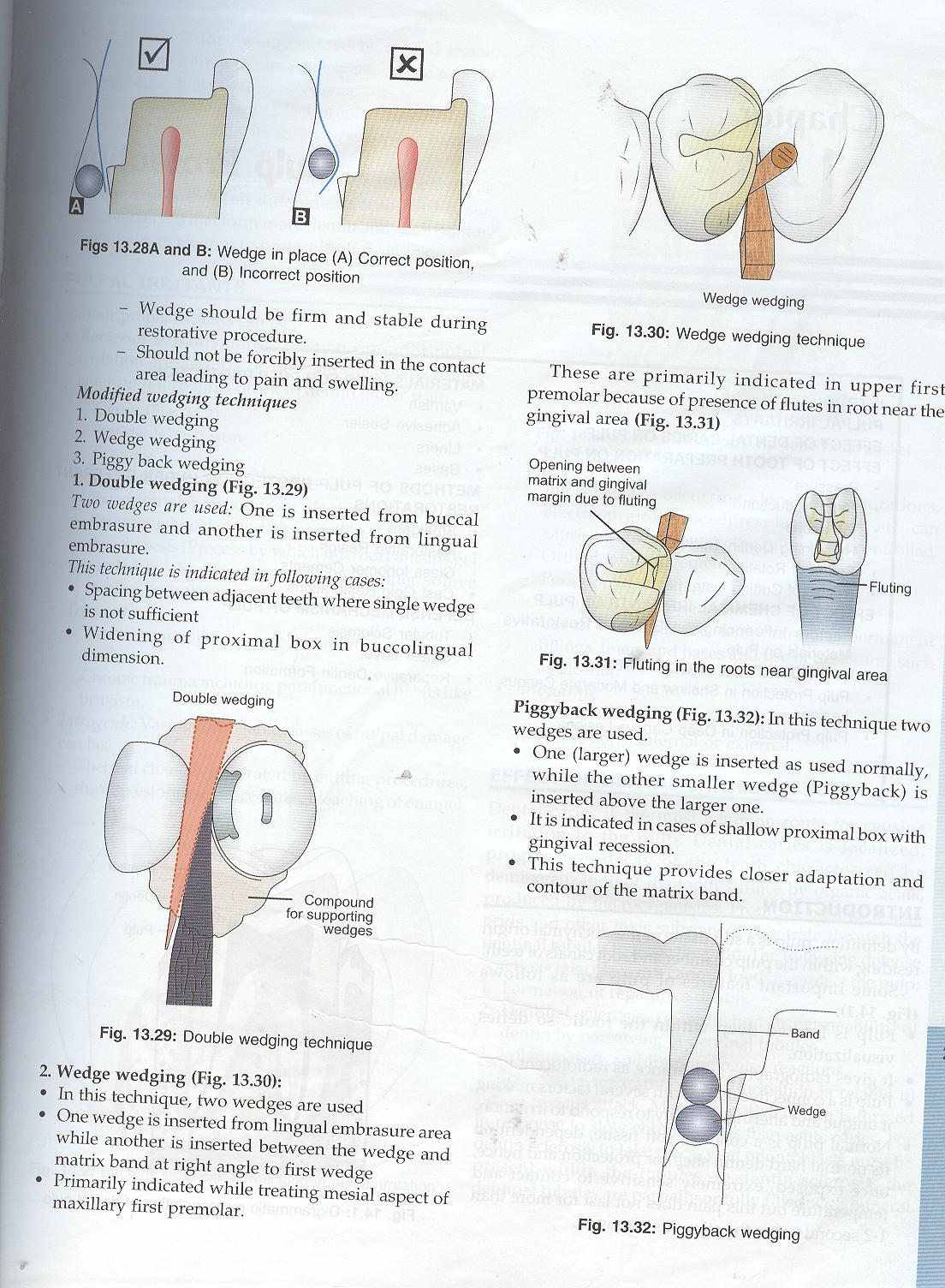 Wedge wedging

Two wedges are used

One wedge is inserted from lingual embrasure area while another inserted between wedge and matrix band at right angle to first wedge.

Primarily indicated while treating mesial aspect of maxillary first premolar.

These tooth have flutes(concavities) in root near gingival area.
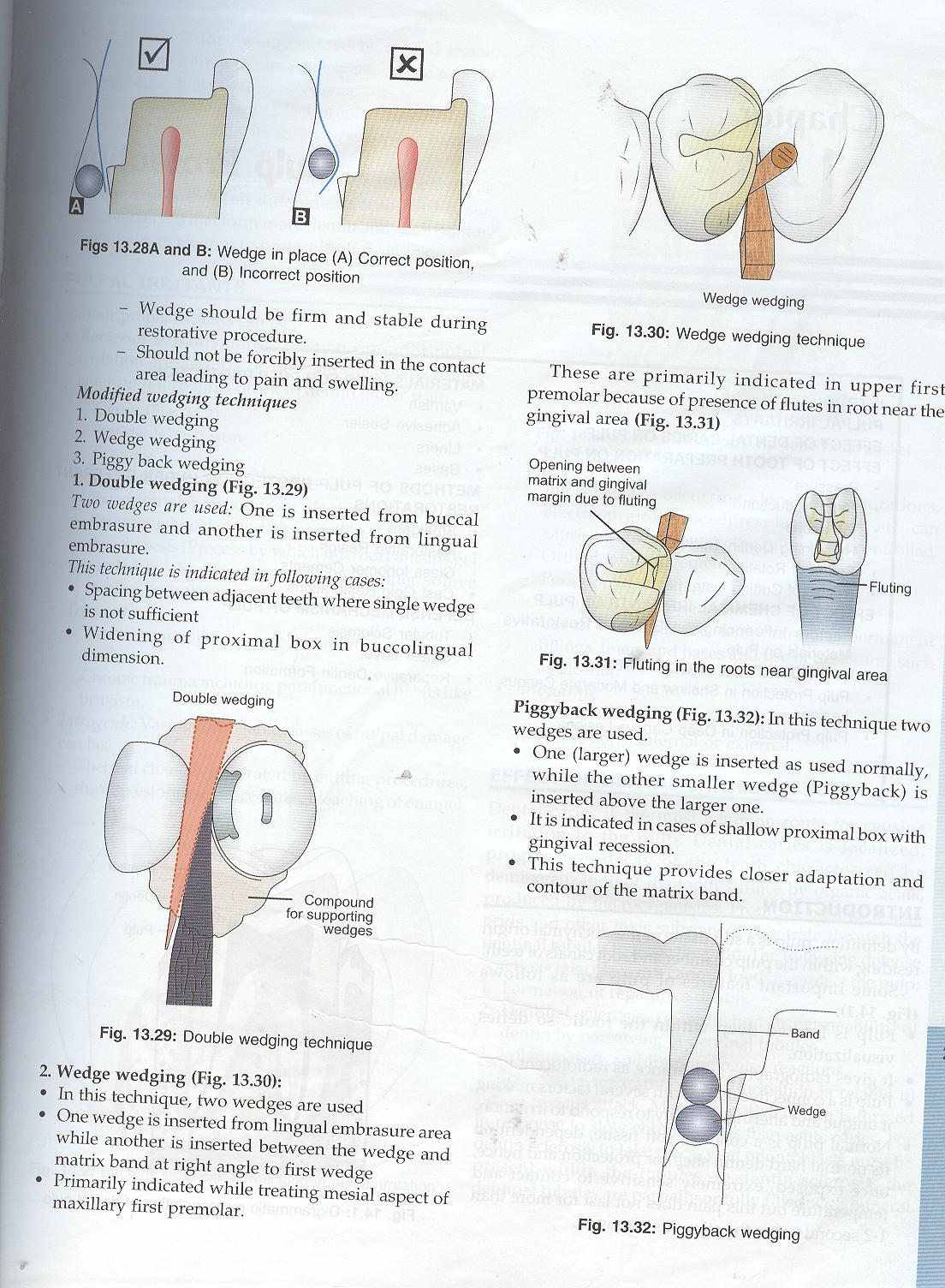 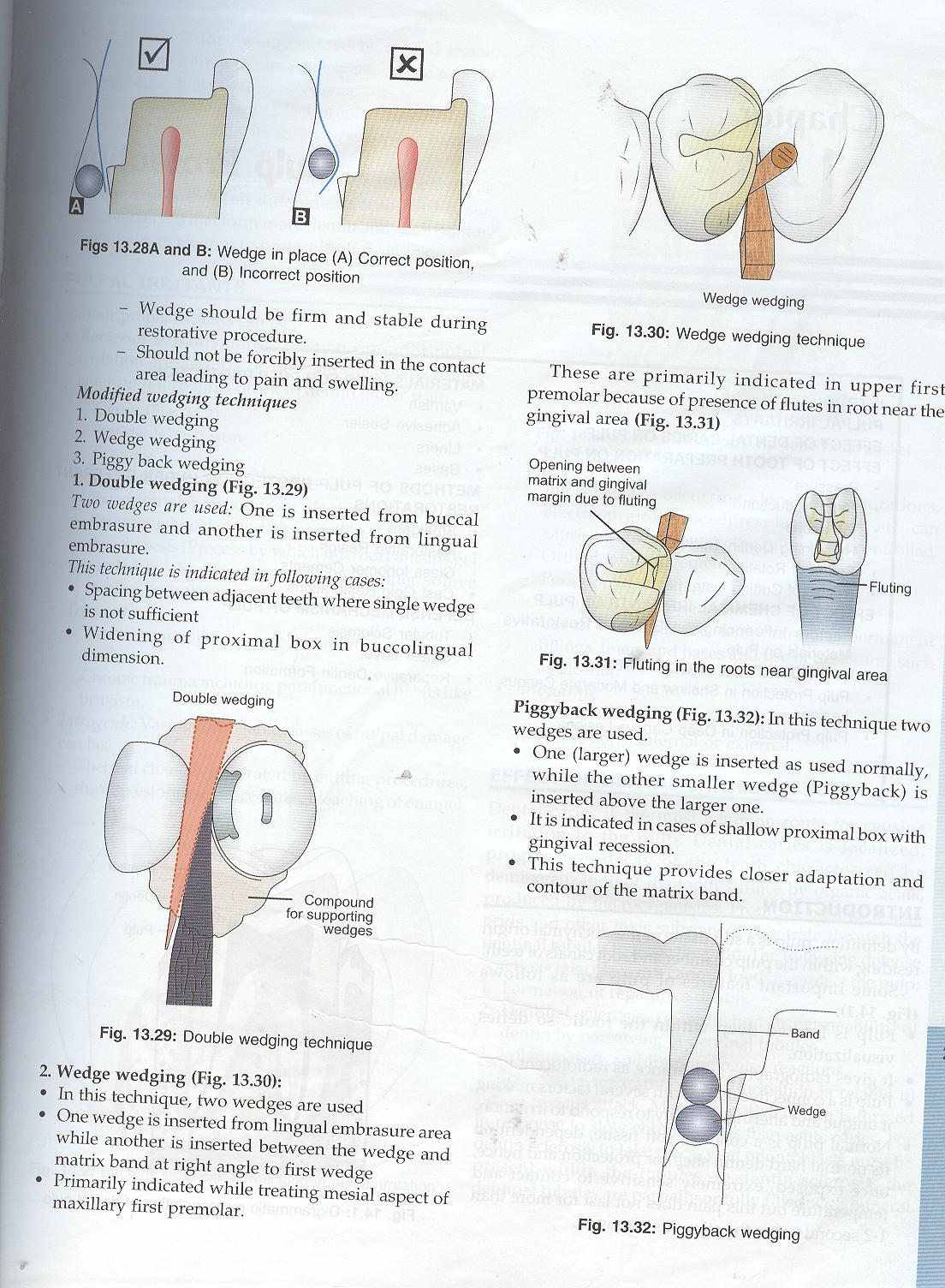 Piggyback wedging

Two wedges are used
One larger wedge is inserted as normally ,while the smaller wedge(piggyback) inserted above the larger one.
Indicated in case of shallow proximal box with gingival recession.
This technique provides closer adaptation and contour of matrix band.
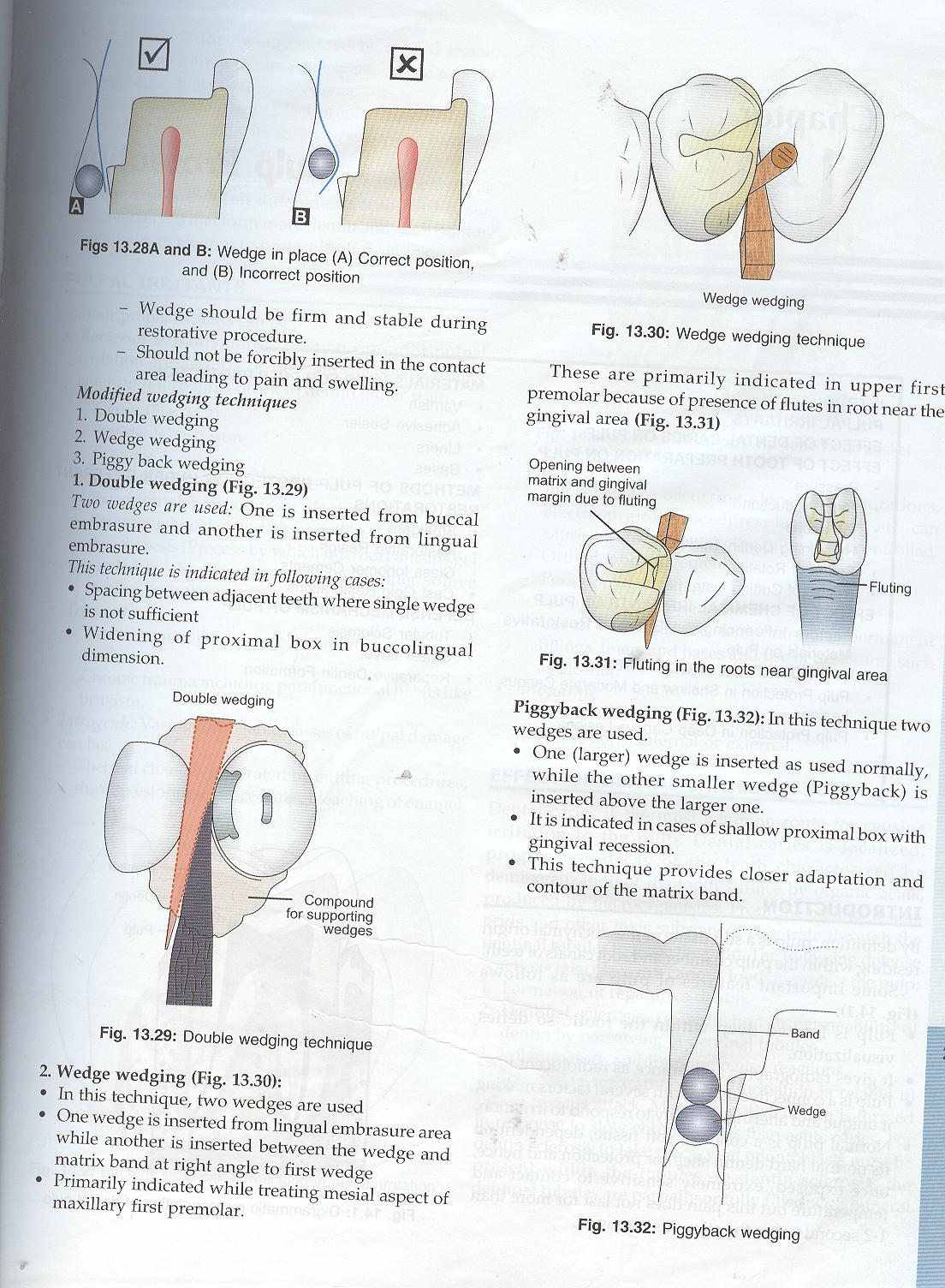 2.Separation by traction principle

This employs a mechanical device to engage the proximal surfaces of contacting teeth and bodily moves them apart to bring about seperation.

eg: ferriers double bow seperator

This mechanical device has two bows.

The jaws of each bow engages the embrasure of the contacting teeth gingival to contact area

A wrench is used to turn the threaded bars slowly to create adequate separation
Impression compound is used to stabilize the bows on the teeth

Separation is achieved at the expense of both contacting tooth rather than one tooth.

Tooth preperation,finishing & polishing of class111 direct gold restoration
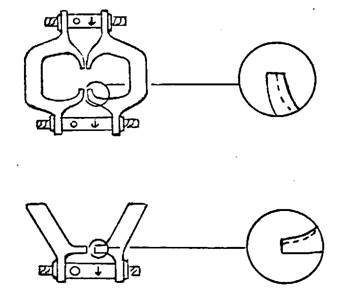 Ferrier bow separator
MATRICING
DEFINITIONS

‘Matricing ‘-is the procedure whereby a temporary wall is created opposite to axial walls, surrounding areas of the tooth structure that were lost during cavity preperation…

‘Matrix’-is a device used during restorative procedures  to hold the plastic restorative material within the tooth while it is setting…
Ideal requirements of a matrix
Ease of application-

Ease of use- the retainer or its handle should not interfere with the condensation of the restoration or patient comfort

Ease of removal

Rigidity-the matrix should be rigid enough to confine the restorative material as it is condensed under presssure and should not get displaced easily from its position

Provide proper proximal contact and contour.
Positive proximal pressure-the matrix should exert a positive pressure against the adjacent tooth during insertion of the restoration so that after its removal normal contact between teeth is established



Non reactive-it should not react or stick to the restorative material.



Inexpensive



Easy to sterilize
Functions of matrix
To confine restorative material while it is hardening.

To establish optimal contacts and contours for the restoration.

To prevent gingival overhangs of restoration.

To provide acceptable surface texture for restoration.
Parts of matrix
Retainer-it holds the band in desired position and shape.

It may be a metallic ring, mechanical device, dental floss or impression compound.

Band-It is a piece of metal or polymeric material used to give support and give form to the restorative material during its insertion and hardening.

Commonly used materials for matrix bands are

Stainless steel
Polyacetate
Cellulose acetate
Cellulose nitrate
The bands are usually available as strips of various dimensions   0.001-0.002 inch thickness


Width- 3/16 or ¼th inches for permanent teeth
5/16th inch width  for deciduous teeth


Matrix band should extend 2mm above marginal ridge height and 1mm below gingival margin of the preparation.
Classification of matrices

Depending on type of band material

Stainless steel
Copper band
Cellulose acetate
Polyacetate

Depending on its preparation

Custom made or anatomic matrix
          eg; compound supported matrix
Mechanical matrix
          eg; ivory no.1 and ivory no.8

Depending on mode of retention
1.with retainer
          eg: tofflemire,  ivory no.1 and ivory no 8 matrices
2.without retainer
          eg: automatrix
Depending on cavity preparation for which it is used

Class1 cavity with buccal or lingual extension.

     Double banded tofflemire matrix

Class 2 cavity

Single banded tofflemire matrix
Ivory no.1 & ivory no.8
Compound supported matrix
T-band matrix
Automatrix

Class 3 cavity

S-shaped matrix
Cellophane strips
Mylar strips
Class IV cavity

Cellophane strips
Transparent celluloid crown forms
Dead soft metal matrix strips





Class V cavity

Window matrix
Tin foil matrix
Preformed transparent cervical matrix
Description of various matrices
Ivory no.1 matrix.

This matrix consists of a stainless steel band which encircles one proximal surface of a posterior tooth.

This  is attached to the retainer via a wedge shaped projection.

An adjusting screw at the end of the retainer adapts the band to the proximal contour of the prepared tooth

As the adjusting screw is rotated clockwise the wedge shaped projections engage  the tooth at the embrasures of the unprepared proximal surface
Indications

For restoring a unilateral class 2 cavity especially when the contact on the unprepared side is very tight

Advantages
Economical
Can be sterilized

Disadvantage
Difficult to apply & 
 remove
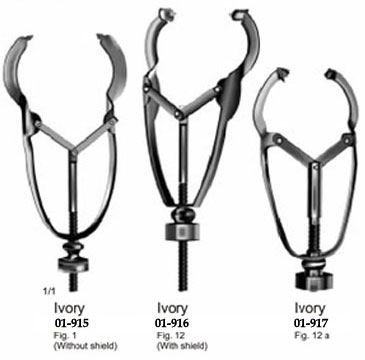 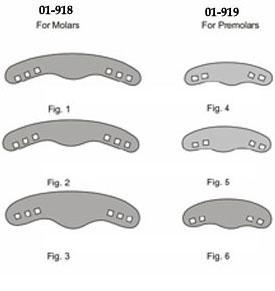 2 .Ivory no 8 matrix

This matrix consists of a band that encircle the entire crown of tooth

The circumference of the band can be adjusted by adjusting screw present in the retainer

Indications

Unilateral & bilateral class11 preparation(MOD)
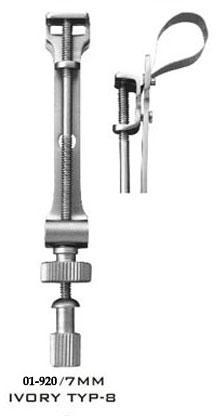 3 .Tofflemire matrix

Designed by Dr BF Tofflemire.

Also known as Universal matrix as it can be used in all types of tooth preparation of posterior teeth.

Indication

Class1 buccal or lingual extensions


Unilateral or bilateral class11(MOD) tooth preparation


Class11 compound tooth preparation having more than two missing walls.
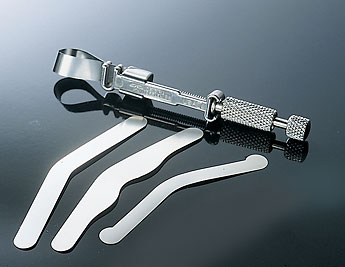 Parts of tofflemire retainer

Head: this part accomadates the matrix band.
It is u-shaped with two slots
The open side of the head should be facing gingivally when band is placed around the tooth

Slide(diagonol slot): amount of band extending beyond the slot depends upon type of tooth to be treated.
This portion is located near the head for installation of band in retainer,helps in placement of band around the tooth.
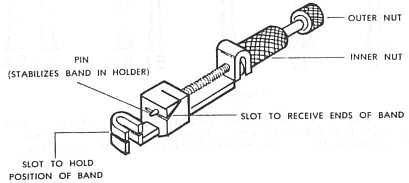 Knurled nuts

1.Two knurled nuts in retainer
a- large knurled nut-near the matrix band
Also known as rotating spindle

Helps in adapting the loop of matrix band against the tooth
Helps in adjusting the size of loop of matrix band against the tooth.

b-small knurled nut
Helps in tightening the band to the retainer

Assembly of retainer
The loop extending from retainer can project in following ways

straight-used near anterior teeth
left/right-used mostly in posterior areas of oral cavity.
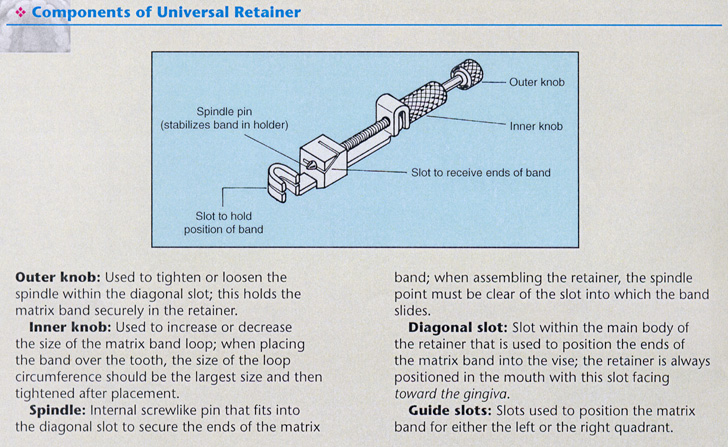 Types of bands

Two types of bands are usually used
1. Flat bands
2.Pre contoured bands

 Flat bands
Available in two thickness
0.0020 inches
0.0015 inches

Available in 3 shapes
 No1 universal band
No2 or MOD band used in molars
No 3 narrower than no 2
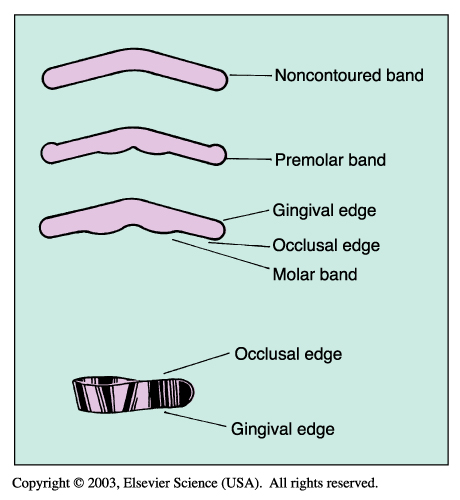 Available in two sizes


Standard for use in adult dentition.
Small for use in primary dentition.
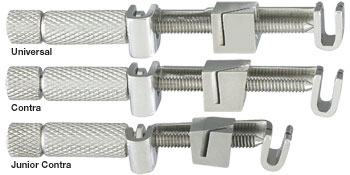 OPERATIVE INSTRUCTION FOR PLACEMENT
First open the large knurled nut so that the slide is atleast ¼  inches from the head.
Hold the knurled nut (large) with one hand ,open the small nut in opposite direction for clearence of diagonal slot for reception of matrix band
Two ends of matrix band are secured together to form loop or either form preformed loop
Place the ends of band in diagonal slot
Then small knurled nut is tightened to secure the band to the retainer.
After securing the band tightly to the retainer it is placed around the tooth to be restored
For final adaptation of matrix band to tooth, tighten the large knurled nut
Wedge placement: wedge should be placed after the retainer and band fitted to the tooth.
     always insert the wedge from widest embrasure area
Procedure for removal
Removal of retainer

Small knurled nut is moved counter clockwise to free the band from the retainer
While rotating the smaller knurled nut,hold the larger nut
Keep the index finger on the occlusal surface of band to stabilize the band

Removal of band

Carefully remove band from each contact point
Support the occlusal surface of restoration.while removing the band a condensor can be held against the marginal ridge of restoration
Do not pull band in occlusal direction rather move the band in facial or lingual direction
Band can be cut near to the teeth on the lingual side and try to pull it from buccal side.
4.Compound supported matrix ,custom made or anatomical matrix.

Introduced by sweeney.

It is entirely hand made and contoured specifically for each individual.

Employs a 5/16th inch wide,0.002 inch length stainless steel band.

The band is contoured with an egg shaped burnisher on a paper pad to achieve the approximate proximal as well as facial and lingual contours of prepared tooth.

The band is positioned and stabilized by applying softened impression compound facially,lingually and occlusally over the occlusal surface of adjacent tooth.

Following this amalgam condensation and carving can be completed.
To remove the matrix, compound can be broken away with a sharp explorer tip and matrix strip can be removed.
Indication: classII cavities involving one or  both proximal surfaces.

Complex situations like pin amalgam restoration.
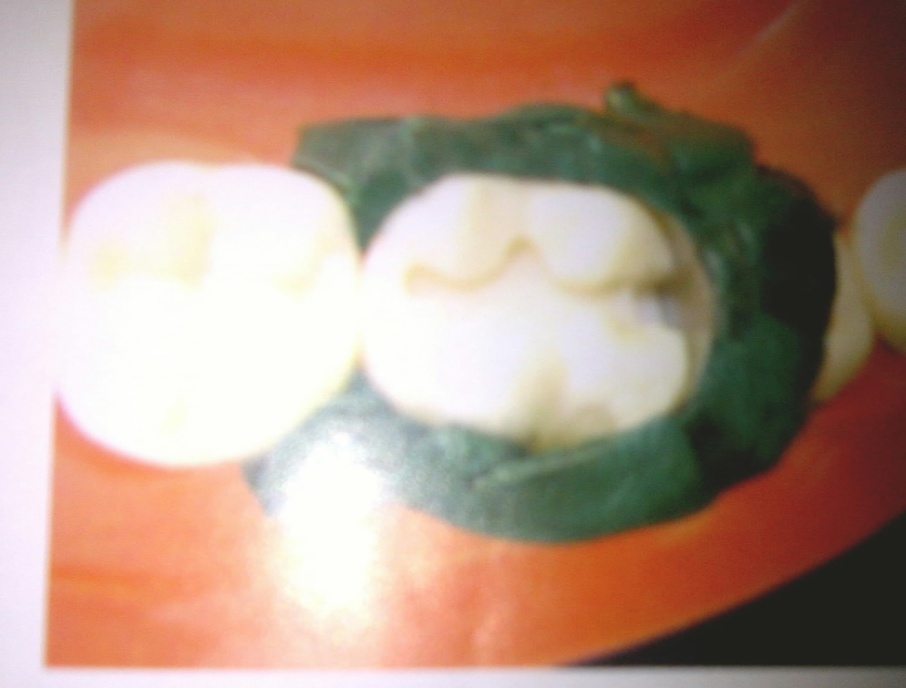 5.T-band matrix  system

Preformed T-shaped stainless steel matrix without a retainer
Long  arm of T-surrounds the tooth and overlaps short arm of T.

The band is adjusted according to circumference of tooth,stabilized by wedging and supported by low fusing compound.

Indication: for class11 cavities involving one or both proximal surfaces of posterior tooth.

Simple and inexpensive .
Rapid and easy to apply.
6.S-shaped matrix band

 used for restoring distal part of canine and premolar.

Stainless steel matrix band is taken and twisted like ‘s’ with the help of mouth mirror handle.

Advantage:  it offers the optimal contour for distal part of canine and premolar.
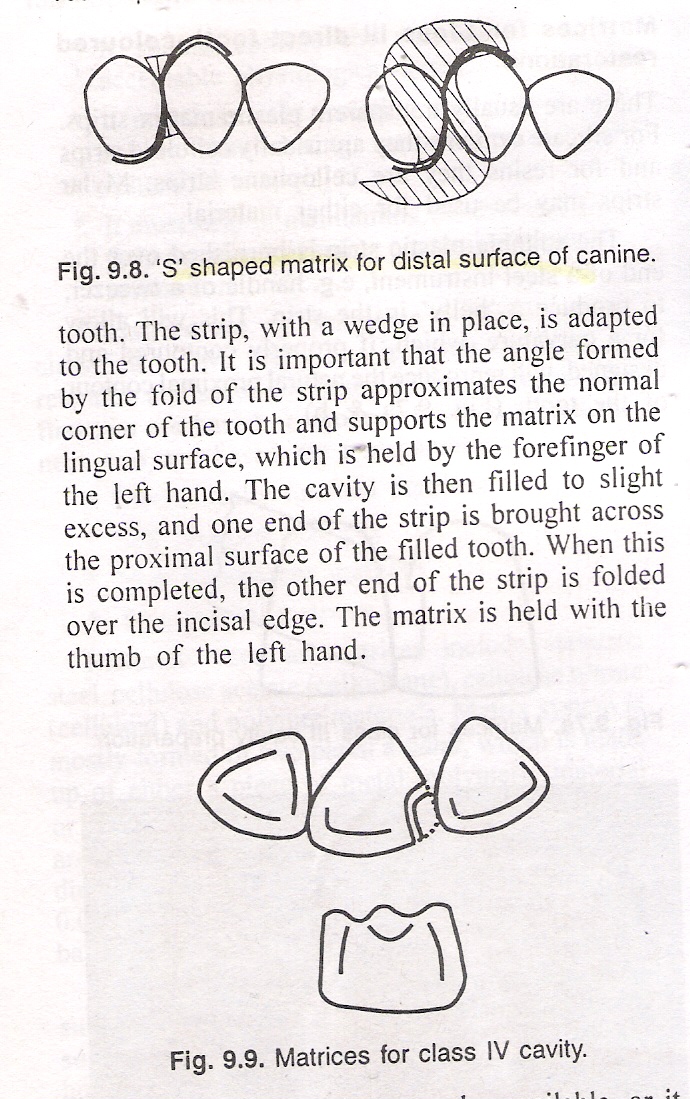 7.Precontoured matrix

Consists of small, precontoured dead soft metal matrices ready for application to tooth.

They are selected according to the tooth to be restored and wedged to adapt to gingival contour.

Following this, the band is held in place by a flexible metal ring called BiTine ring.

eg:palodent  bitine matrix system, composi-tight matrix system.

Used for both amalgam and composite restorations.

Easy to apply and provides slight tooth seperation.

Tight contacts may prevent insertion of band

Expensive.
8.Copper band matrix

Copper band of assorted sizes makes excellent matrices.

Cylindrical in shape and can be selected according to the diameter of tooth to be restored.
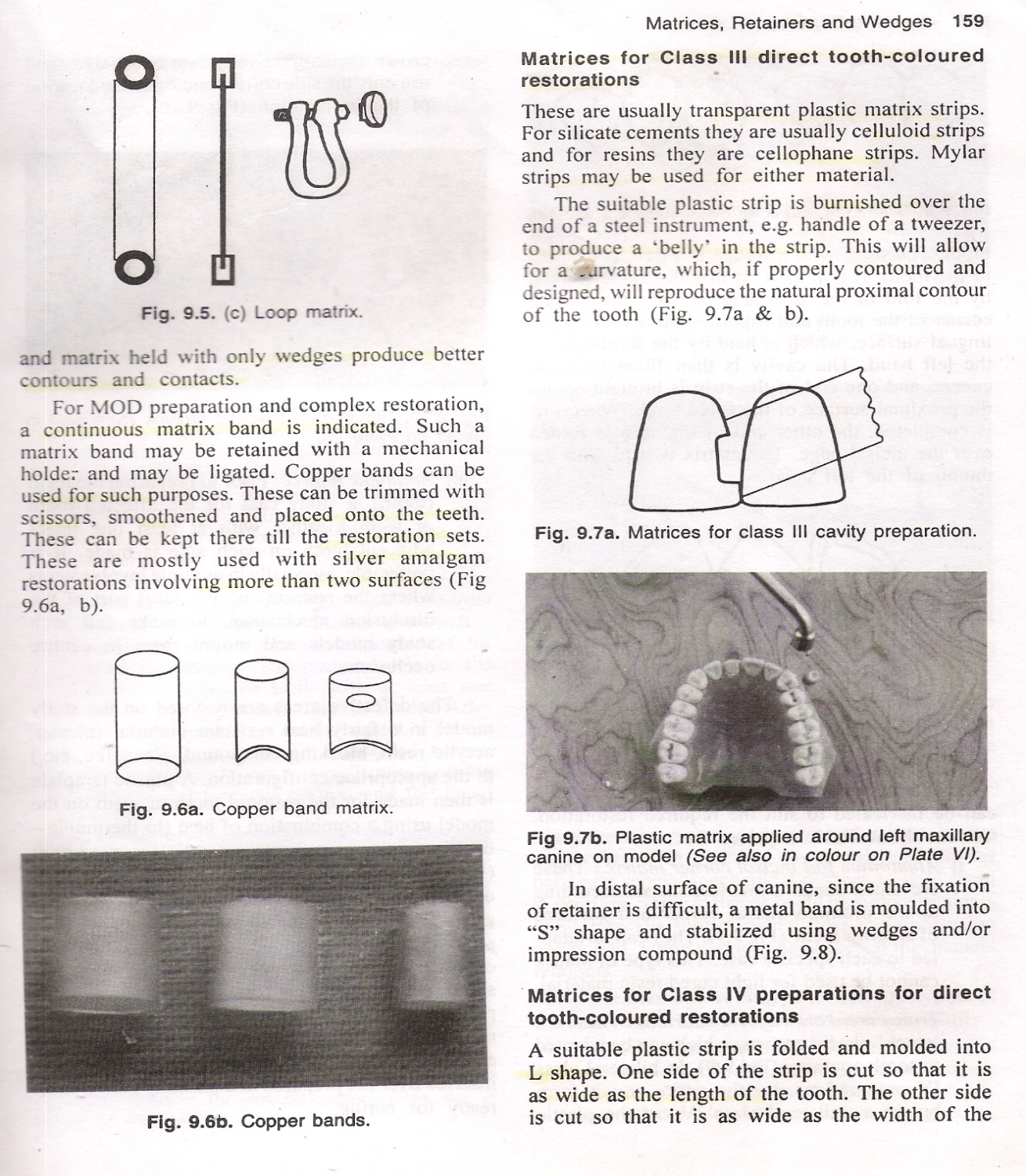 The bands are softened by heating to redness in a flame and quenching in water.

After this the bands can be stretched and shaped with contouring players.

The occlusal height of band is adjusted.
With contouring players the band is contoured to reproduce the proper shape of the contact area and the buccal and lingual contours.

After condensation and carving of amalgam the band is left in place it is sectioned and removed in next appointment
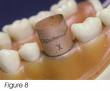 Indication: for badly broken teeth especially those receiving pin amalgam restoration.




For complex situations like classII cavities with large buccal or lingual extensions.



Advantage:provide excellent contour.



Disadvantage:time consuming.
Automatrix System
The automatrix system is an alternative to a universal retainer.

There is no retainer used to hold the band in place. 

Bands are already formed into a circle and are available in assorted sizes in both metal and plastic. 

Each band has a coil like autolock loop. 

A tightening wrench is inserted into the coil and turned clockwise to tighten the band.

When finished, the tightening wrench is inserted into the coil and turned counterclockwise to loosen the band.

Removing pliers are used to cut the band.
Automatrix bands available in thickness of 0.0015 to 0.002 inch.

Available in three widths
Narrow -3/16th inch
Medium-1/4th inch
Wide-5/16th inch

Automate II tightening device –used to adjust the loop of the band according to circumference of tooth to be restored.

Shielded nippers-used to cut the autolock loop so that band can be seperated and removed from the tooth after restoration.
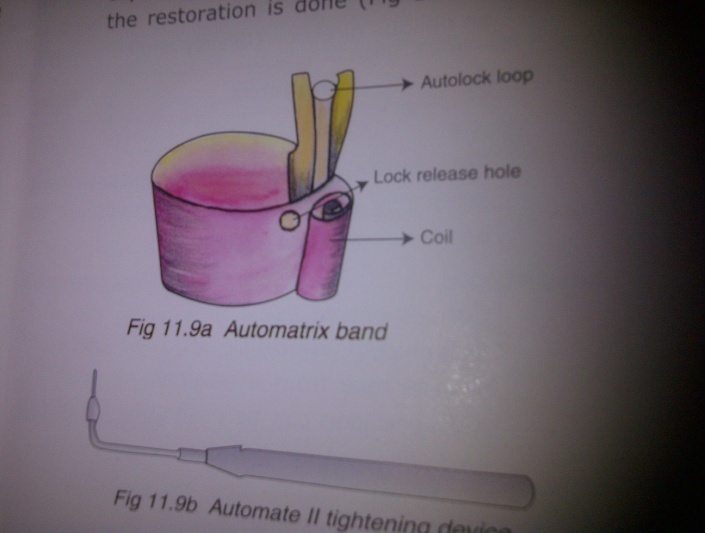 Indication:complex amalgam restoration where one or more cusps to be replaced.

Advantages: improved visibility due to lack of  retainer.
Rapid application

Disadvantage:bands are flat and difficult to burnish.
expensive
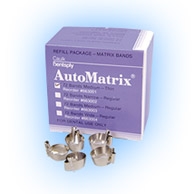 Clear plastic matrix
Transparent plastic strips are employed as matrices for tooth coloured restoration.

They allow light to pass through them during polymerisation of composite resin.

They can be of different types:

Celluloid(cellulose nitrate) strips used for silicate cements.

Cellophane(cellulose acetate)used for resins.

Mylar strips used for composite and silicate restorations.

After inserting the composite resin material the matrix is pulled tightly around the tooth following which light curing is done.
Indication: for small and large class111 and class 1v tooth coloured restoration.

Easy to use 
Inexpensive.
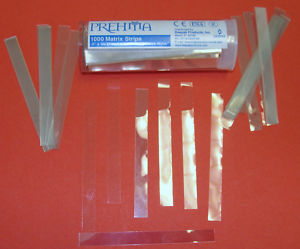 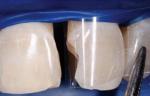 Transparent plastic crown form matrix
Commercially available transparent plastic crown forms

Available in various sizes and contours for anterior tooth.

A suitable crown form can be selected for prepared tooth and trimmed to fit 1mm past the prepared margins

The contact area in the crown form is thinned with an abrasive disk  so that once matrix is removed the restoration contacts the adjacent tooth.

The bulk of composite resin is loaded into crown form.

Then it is positioned over the tooth and light curing is done.

After curing the crown form can be slit with a bur and removed.
Indications:for large class1v cavities.
For oblique fractures of anterior tooth.

advantage: easy to use
Good contours can be established

Disadvantage
Time consuming 
expensive
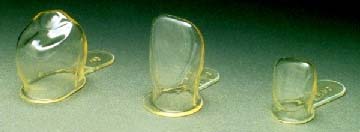 .Window matrix
Modification of tofflemire matrix.
Used for classV amalgam restoration.
The contra angled tofflemire retainer is applied on the lingual side of the tooth.
A window is cut in the band slightly smaller than the outline of the cavity.
Wedges are placed interproximally to stabilize band.
Following this amalgam can be condensed through window and contoured using carvers.
Tin foil matrix
used in classv restoration for conventional glass ionomer cements.
Tin foil may be preshaped and cut according to the gingival third of buccal and lingual surface of tooth tooth to be restored.
The band is adjusted so that it extends 1 to 2 mm circumferentially beyond the cavity margins.
This can be adapted on the cavity by means of a tweezer after placing glass ionomer cement.
Once the restoration sets the tin foil matrix can be peeled away.
Preformed tranpsarent cervical matrix
These are transparent plastic matrices that are available in various contours or use in anterior and posterior tooth.

Indication: classV restoration with composite resin or glass ionomer restorations.

Provides good contour for restoration.
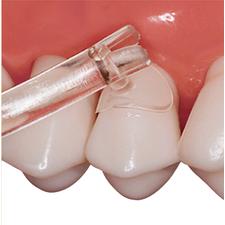 Additional Matrix Systems for Primary Teeth
A spot-welded band is a form-fitted band placed around a prepared tooth, then removed and placed in a smaller form of a welder that fuses the metal together to make a custom band.
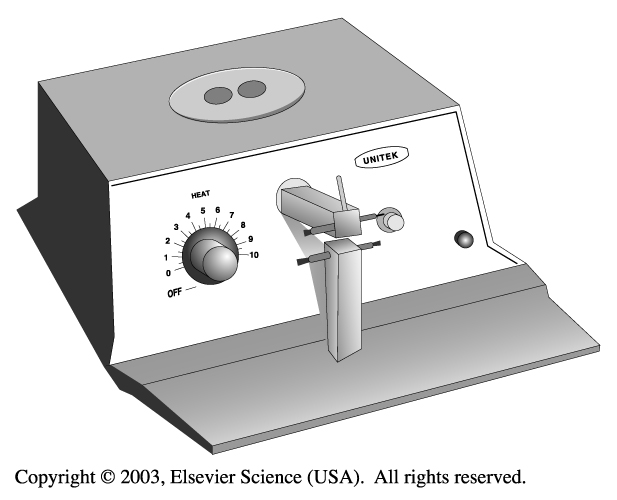 CONCLUSION
The clinician should have an adequate knowledge of the anatomical and functional aspects of contacts and contours so as to reproduce them with ideal restorative materials. Extensive knowledge about the matricing serves as a guide to reproduce near to normal contacts between teeth which in turn help to maintain the oral cavity in sound health.Selection of the matrix should be based on its ease of use and efficiency to provide optimum contacts and contours.